TOÁN
PHÉP CỘNG, PHÉP TRỪ (không nhớ) 
TRONG PHẠM VI 100
Chủ đề8
Bài 29
PHÉP CỘNG SỐ CÓ HAI CHỮ SỐ VỚI SỐ CÓ HAI CHỮ SỐ
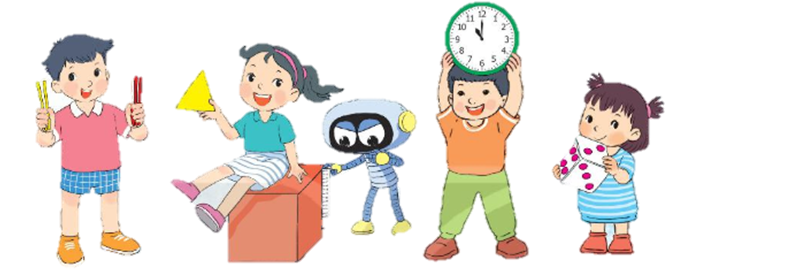 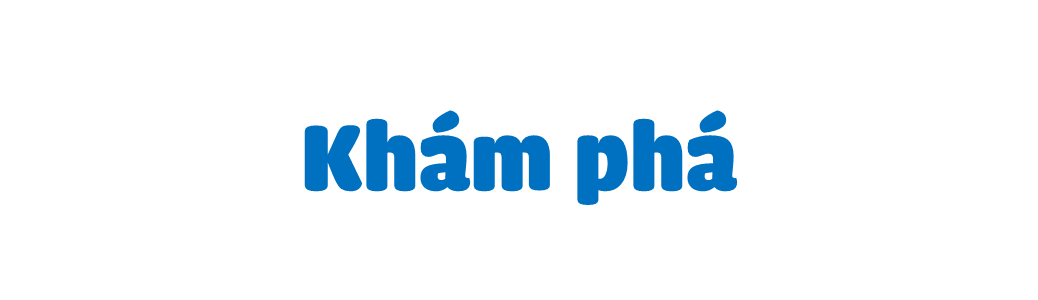 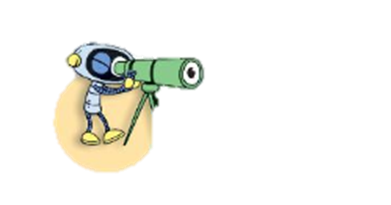 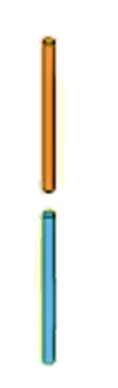 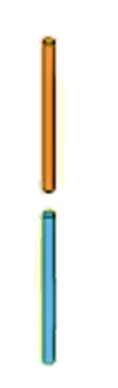 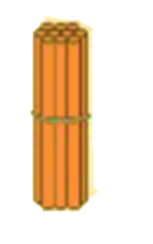 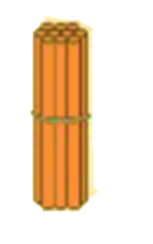 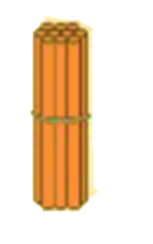 3
2
+
1
5
4
7
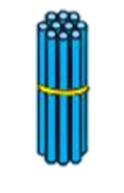 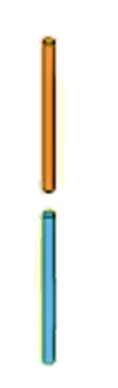 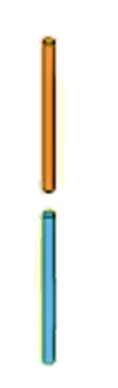 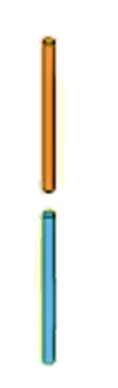 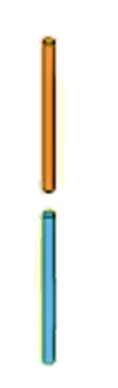 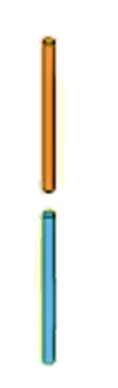 32
2 cộng 5 bằng 7, viết 7.
3 cộng 1 bằng 4, viết 4.
+
15
47
32 + 15 = ?
7
4
[Speaker Notes: GV đọc sách GV để nắm quy trình, k đc chủ quan ở phần này]
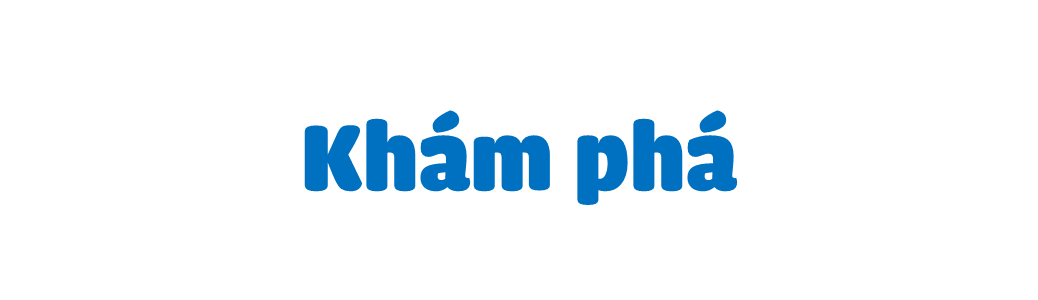 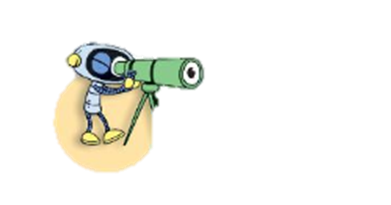 2
4
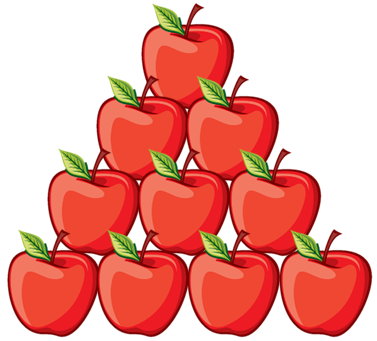 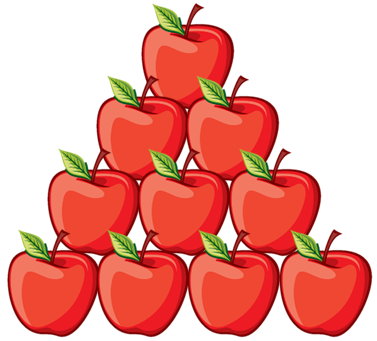 +
0
3
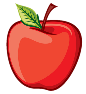 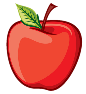 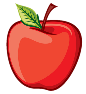 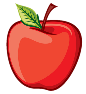 5
4
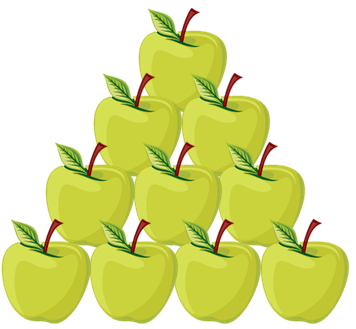 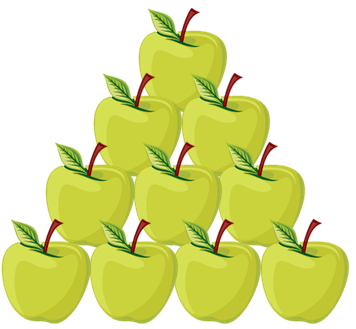 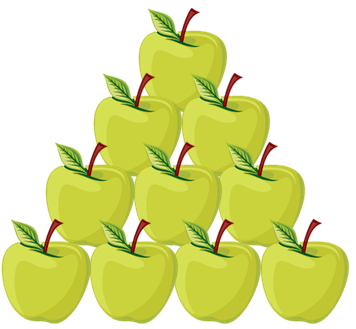 24
4 cộng 0 bằng 4, viết 4.
2 cộng 3 bằng 5, viết 5.
+
30
54
24 + 30 = ?
4
5
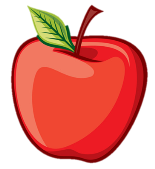 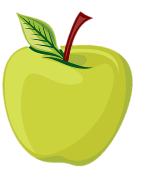 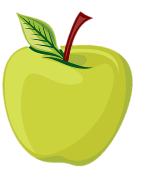 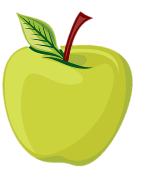 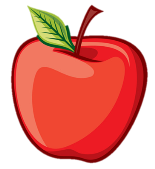 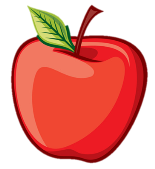 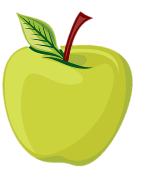 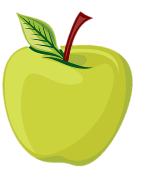 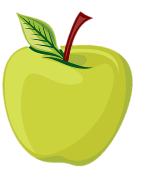 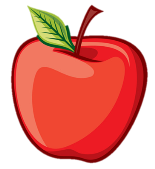 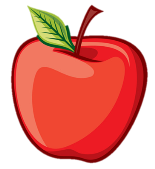 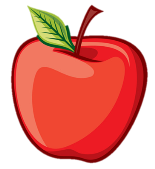 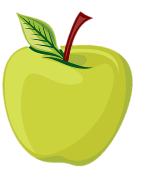 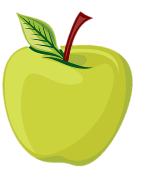 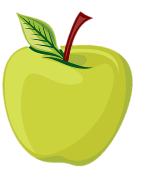 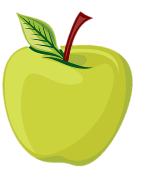 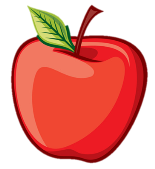 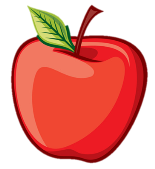 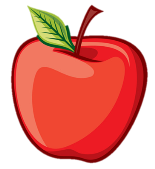 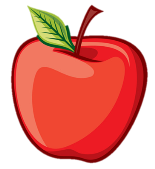 [Speaker Notes: GV đọc sách GV để nắm quy trình, k đc chủ quan ở phần này]
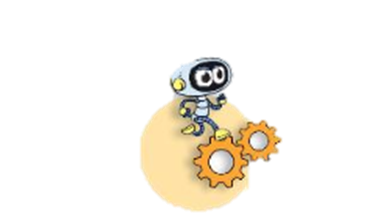 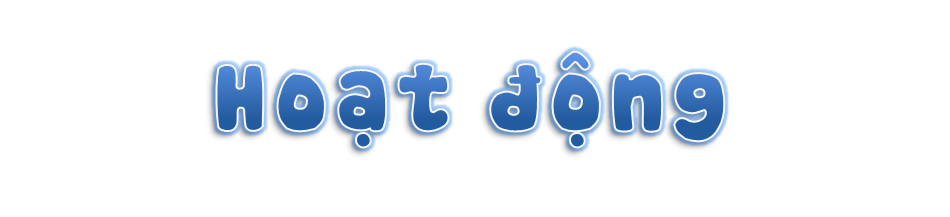 Tính
1
41
15
56
60
+
+
+
+
29
31
11
30
5
2
4
5
7
8
9
8
[Speaker Notes: Gv cho HS chọn bánh donuts tùy ý thích]
Đặt tính rồi tính
2
13 + 21
15 + 64
34 + 40
83 + 15
-
-
3
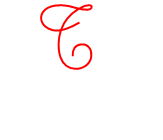 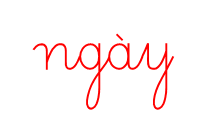 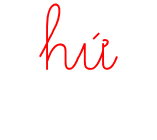 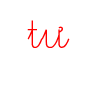 2
0
2
6
1
2
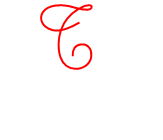 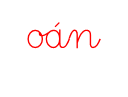 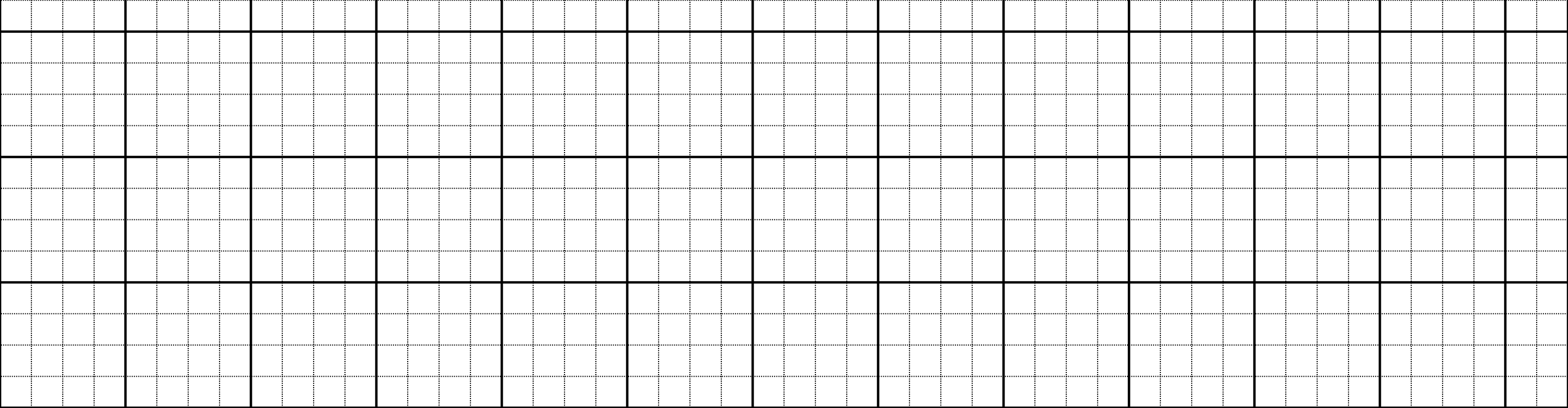 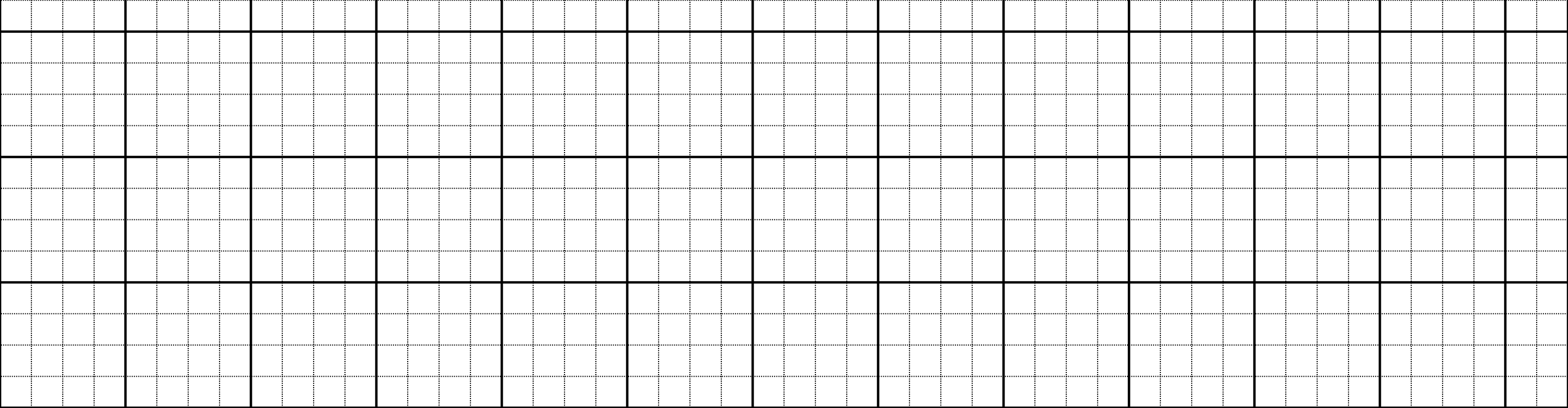 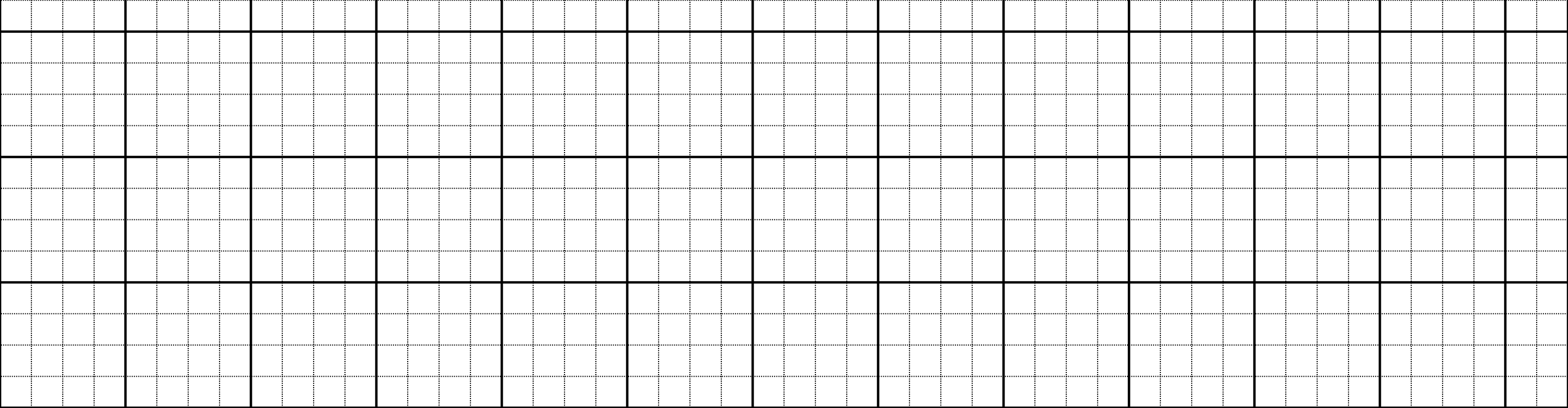 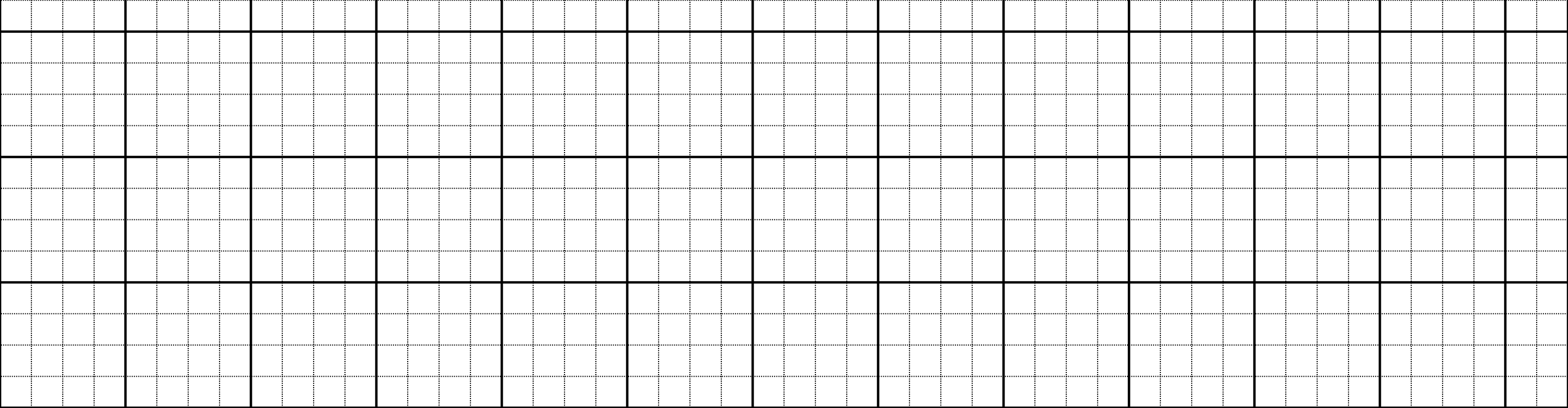 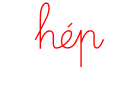 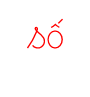 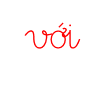 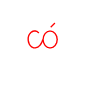 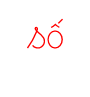 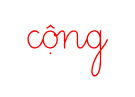 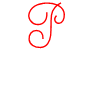 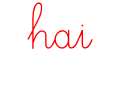 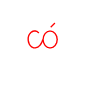 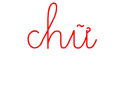 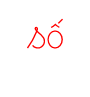 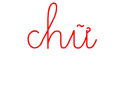 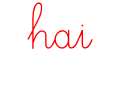 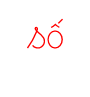 -
4
9
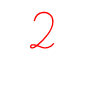 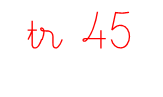 4
3
1
3
1
8
3
5
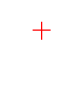 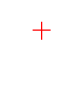 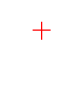 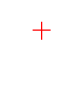 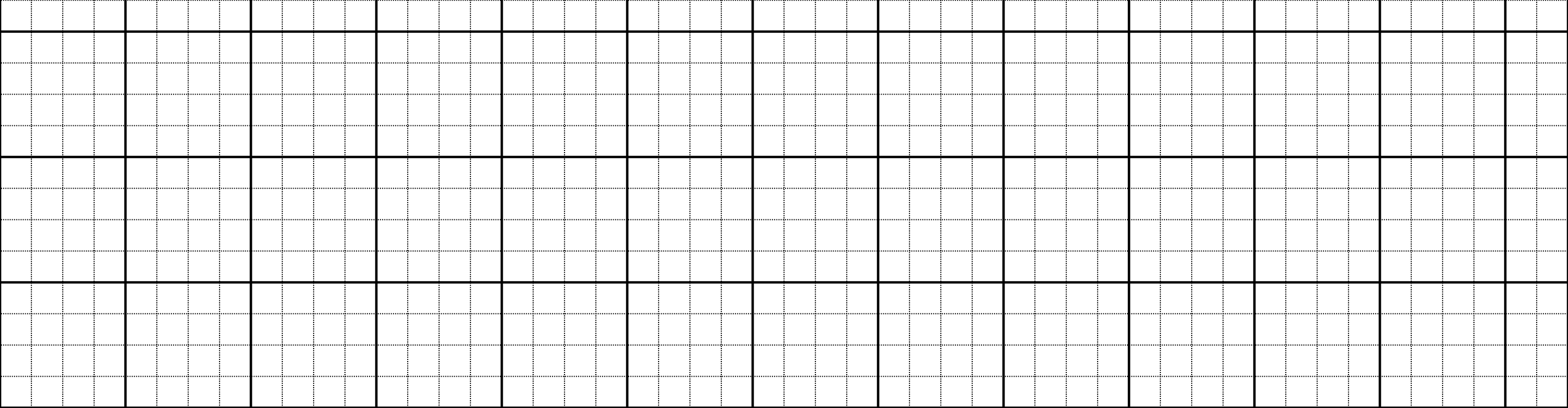 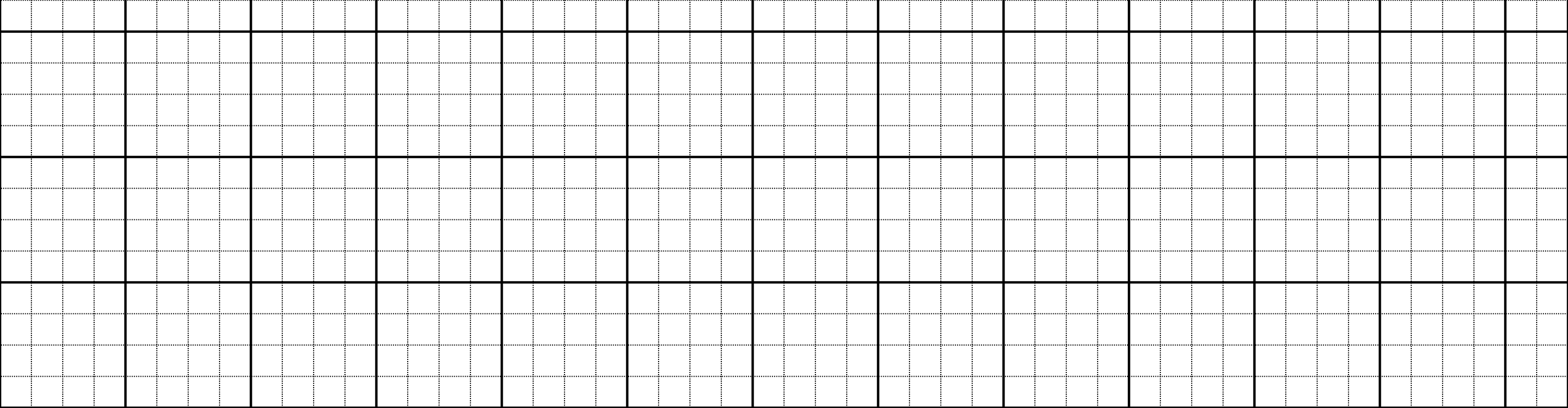 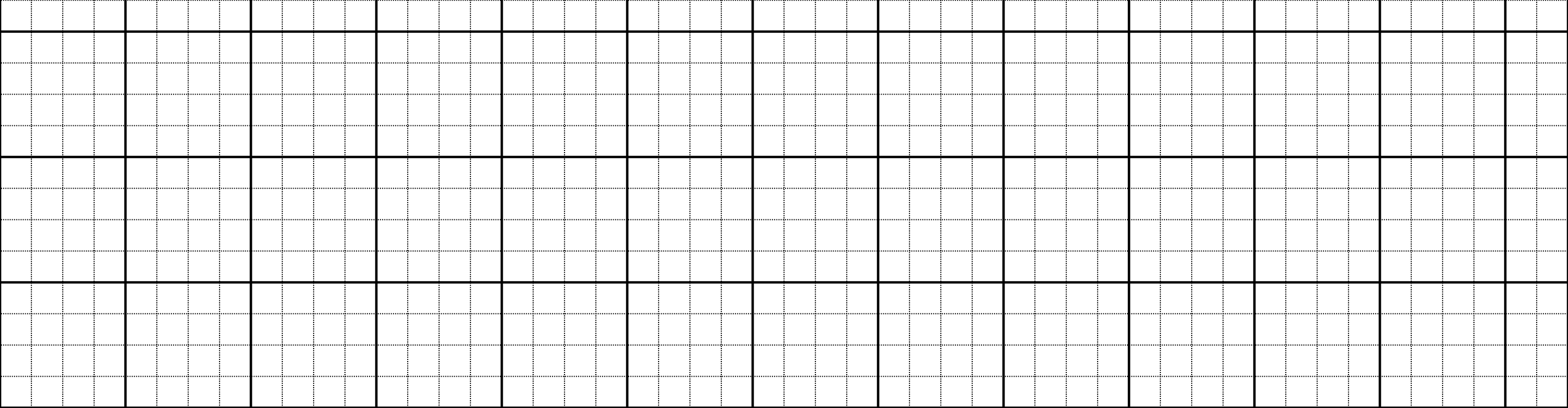 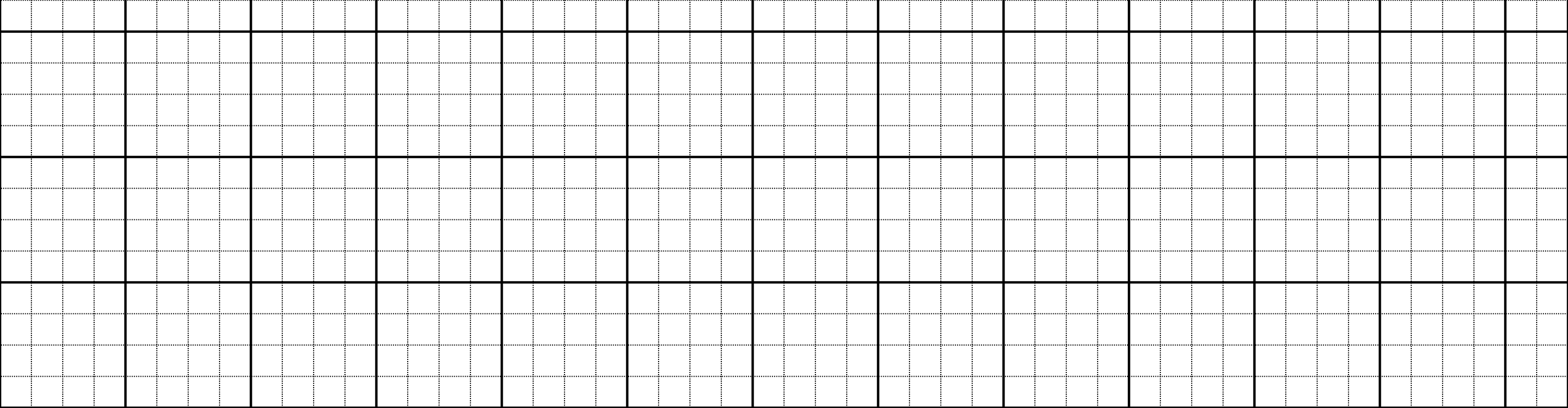 4
4
5
2
1
1
6
0
Tìm chỗ đỗ cho trực thăng
3
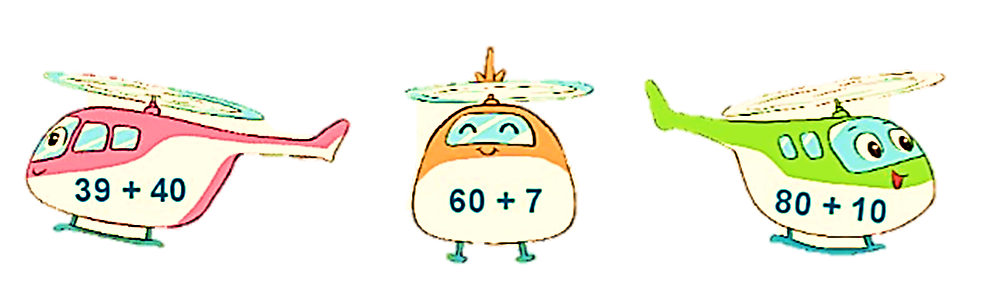 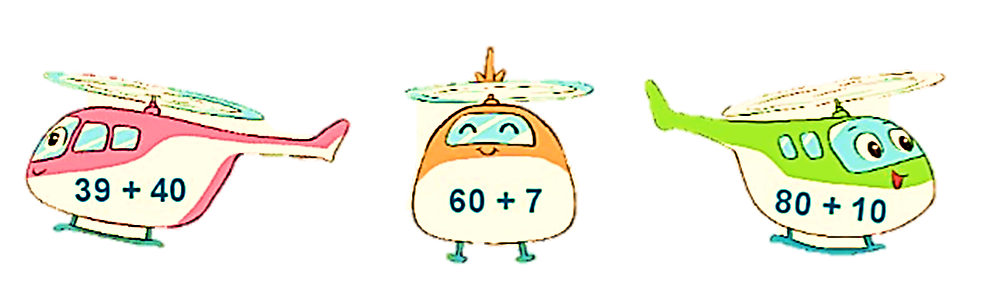 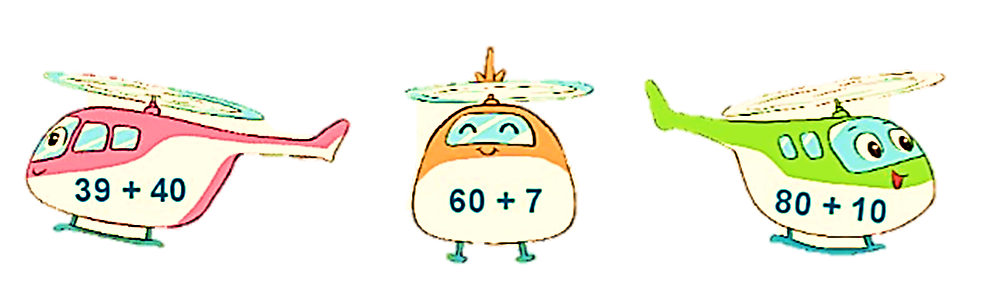 0
7
9
9
7
0
6
H
H
H
90
67
79
4
Có hai cây cà chua trong vườn. Một cây có 10 quả, một cây có 26 quả. Hỏi cả hai cây có bao nhiêu quả cà chua?
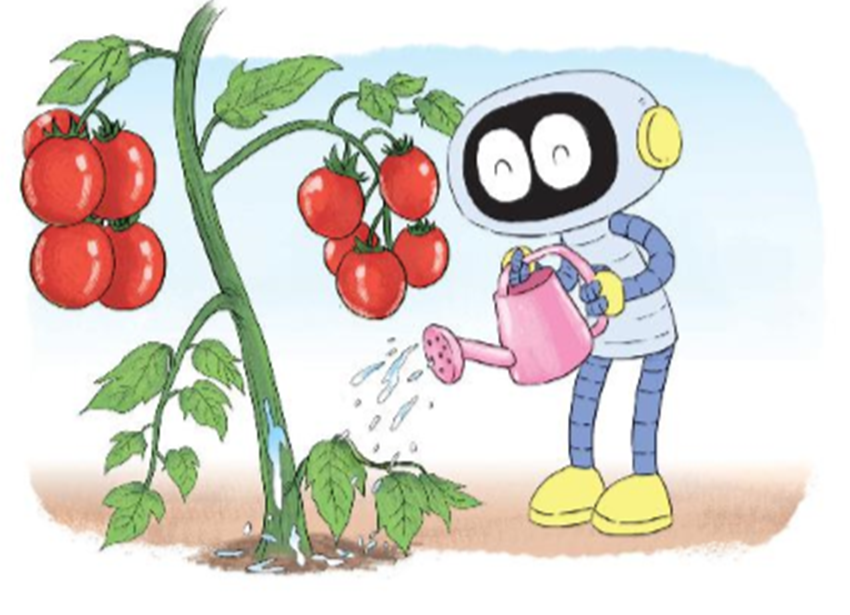 26
36
10
Dặn dò:
             -  Xem lại bài đã học
             -  Hoàn thành vở bài tập 
             - Chuẩn bị bài 27: Thực  
                hành ước lượng và đo 
                độ dài trang 36